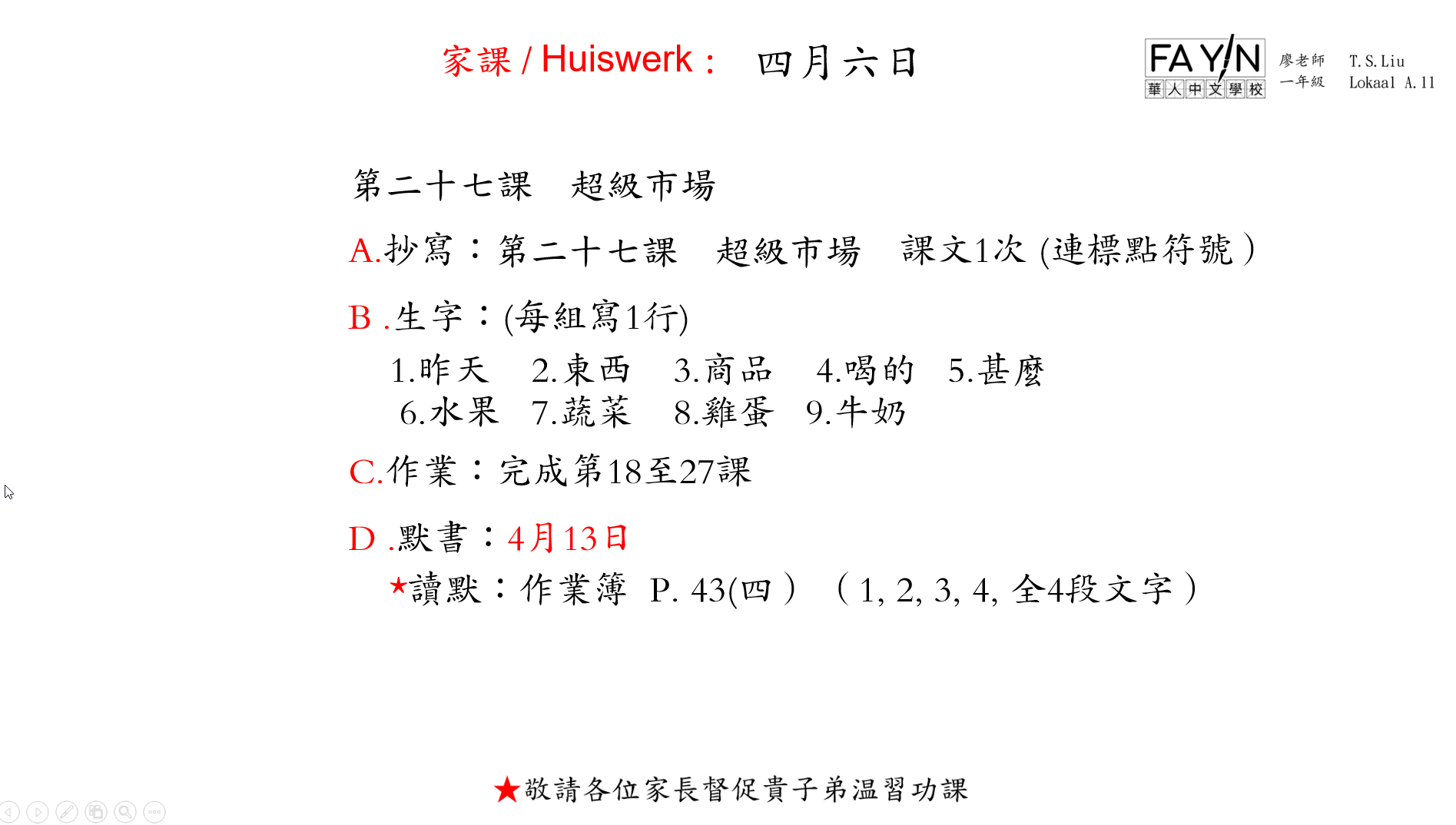 四月六日
第二十七課  超級市場
A.抄寫：第二十七課  超級市場  課文1次 (連標點符號）
B .生字：(每組寫1行)
    1.昨天    2.東西    3.商品    4.喝的   5.甚麼 
     6.水果   7.蔬菜    8.雞蛋   9.牛奶
C.作業：完成第18至27課
D .默書：4月13日
    *讀默：作業簿  P. 43(四） （1, 2, 3, 4, 全4段文字）